CH 947
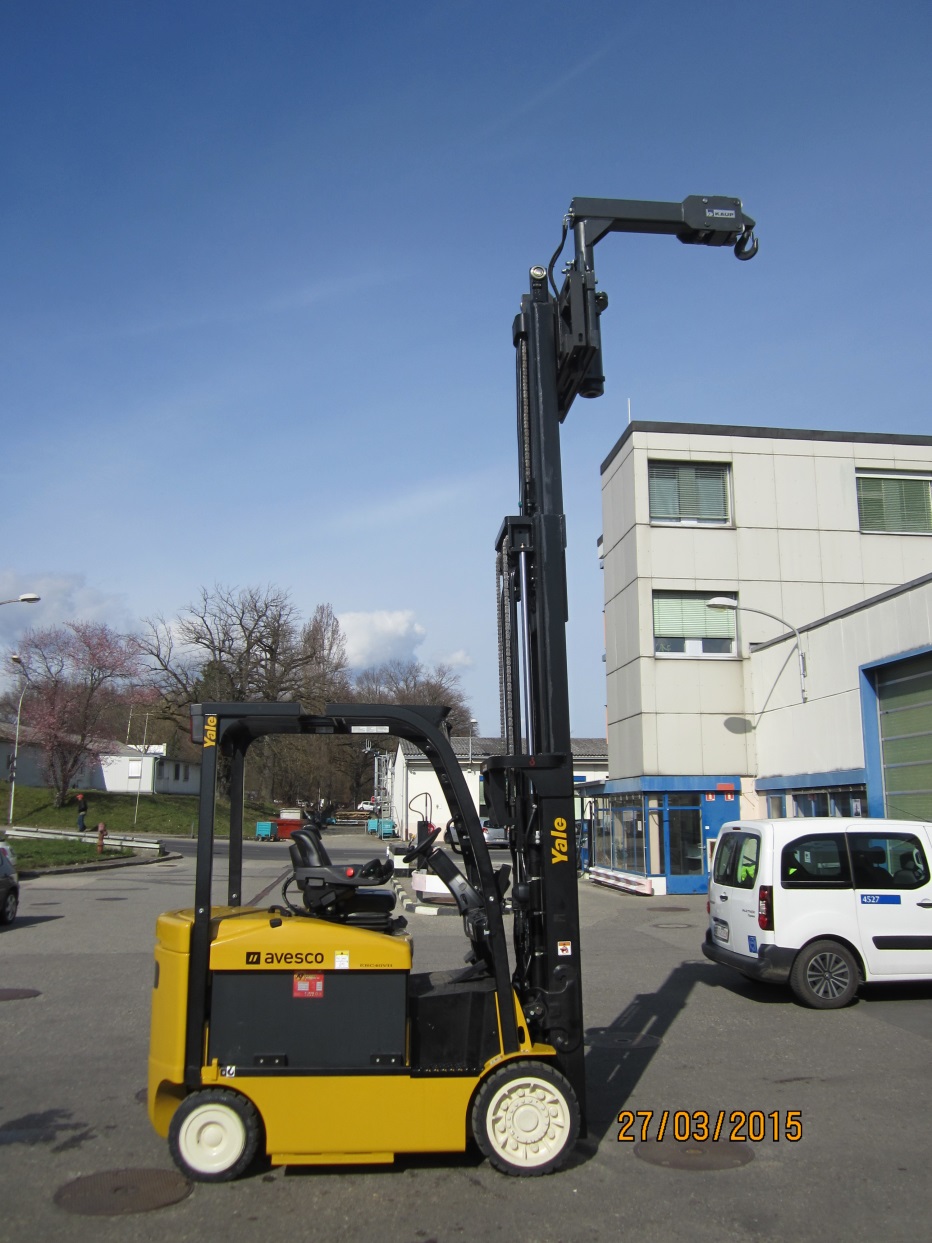 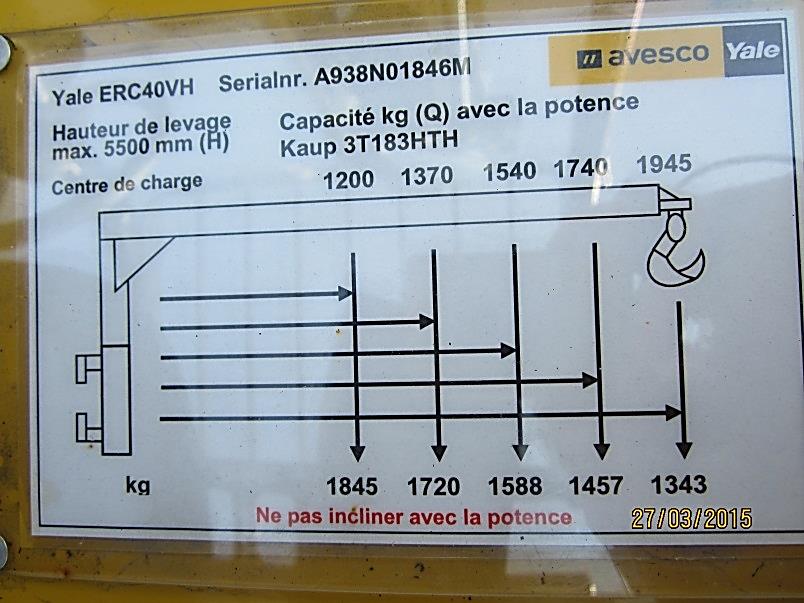 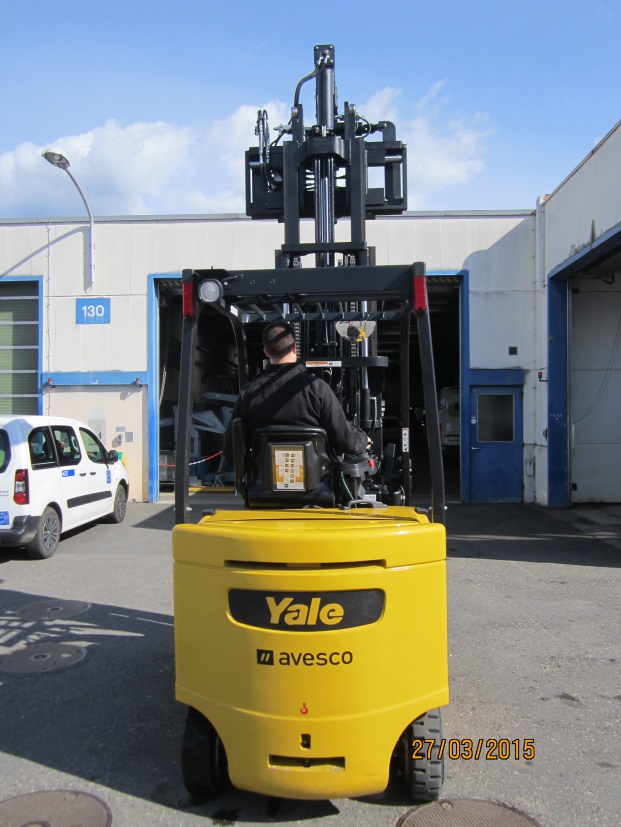 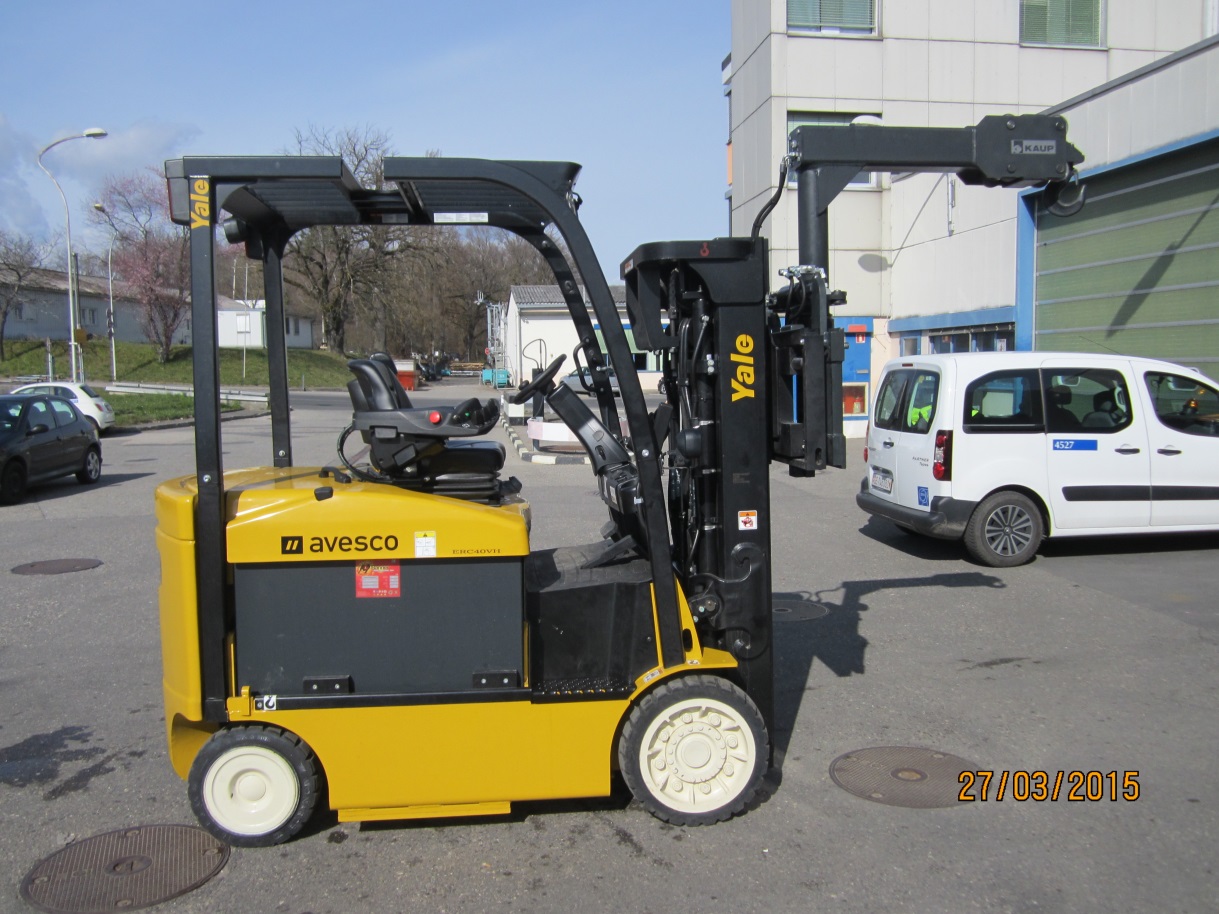 1.20 m
2.15 m
2.40 m
POIDS : 8450 Kg
HAUTEUR LEVAGE : 5.50 m